What is humanism?
A humanist approach to life: a summary
Humanists believe the world is a natural place – we should ask questions and look for evidence to help us to understand it (humanists don’t believe in a god)

Humanists believe we should be free to find what makes us happy

Humanists believe we should be kind to other people, animals, and the planet
Humanism
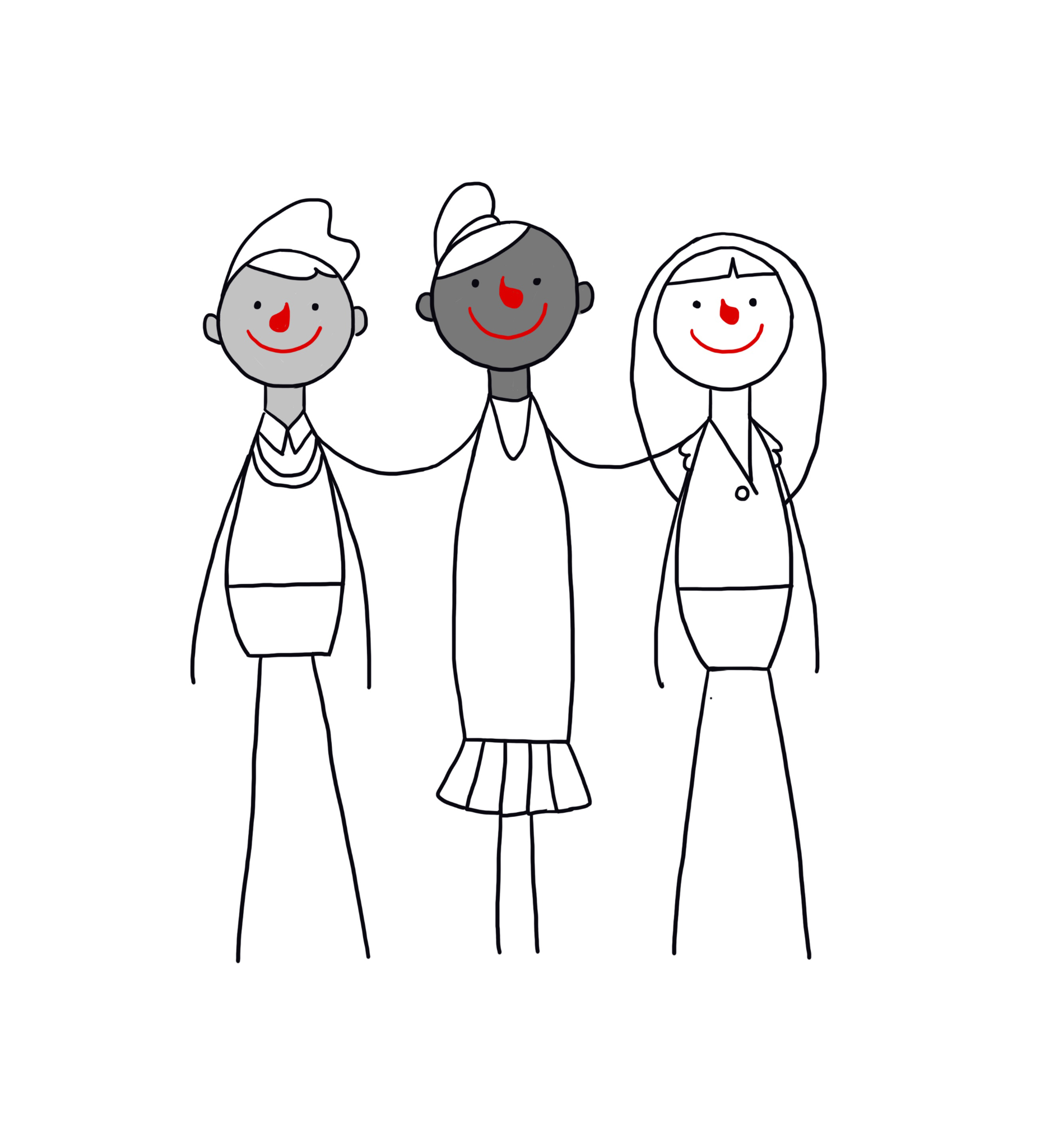 Humanism is a non-religious worldview or a non-religious approach to life.

It supports non-religious people to answer questions about the world around us and about how we should live.
Humanism
Humanism is not a religion

Humanists do not believe in a god
They do not have a holy book
They do not have places of worship like churches or mosques
Humanism
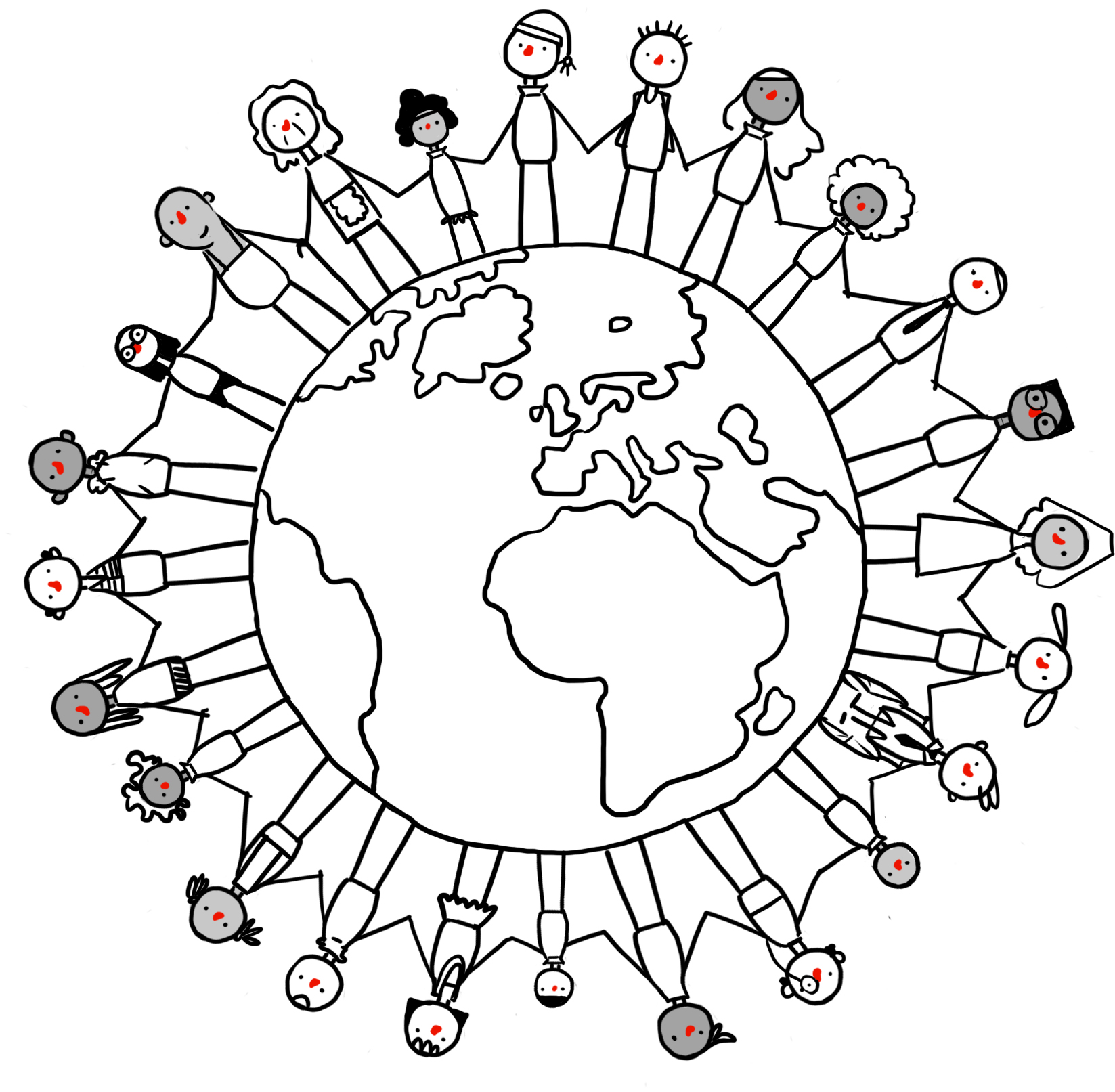 Millions of people in the UK and around the world share humanist beliefs.
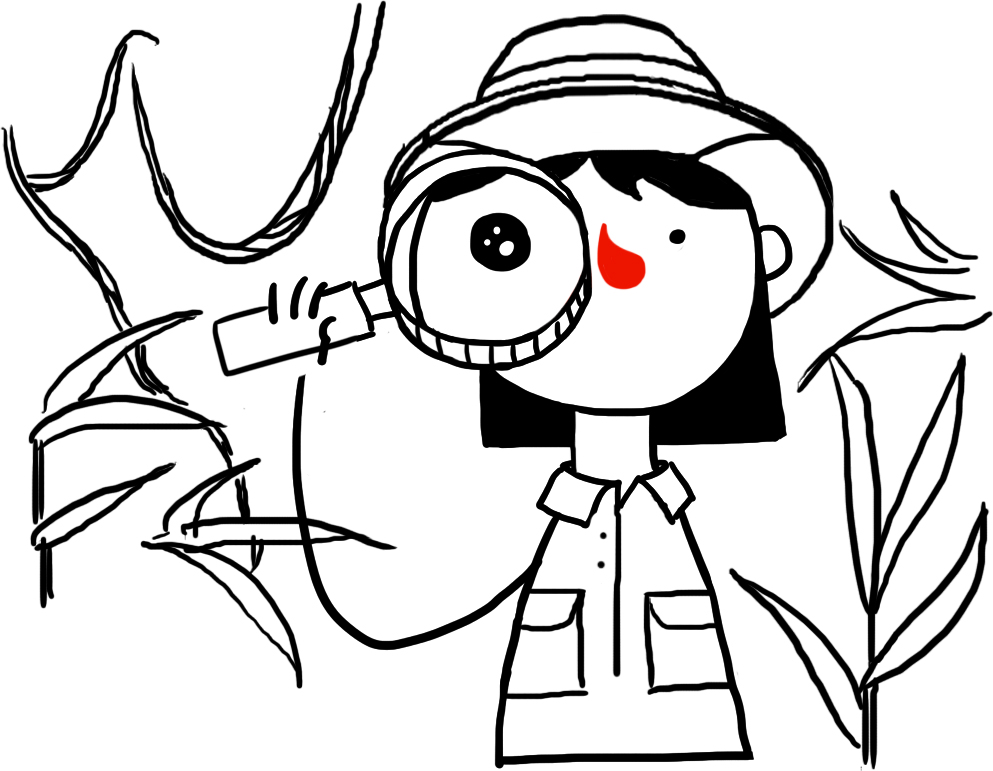 Humanism
Three things that humanists believe

The world is a natural place – we should ask questions and look for evidence to help us to understand it
We should all be free to find what makes us happy.
We should be kind to other people, animals, and the planet.
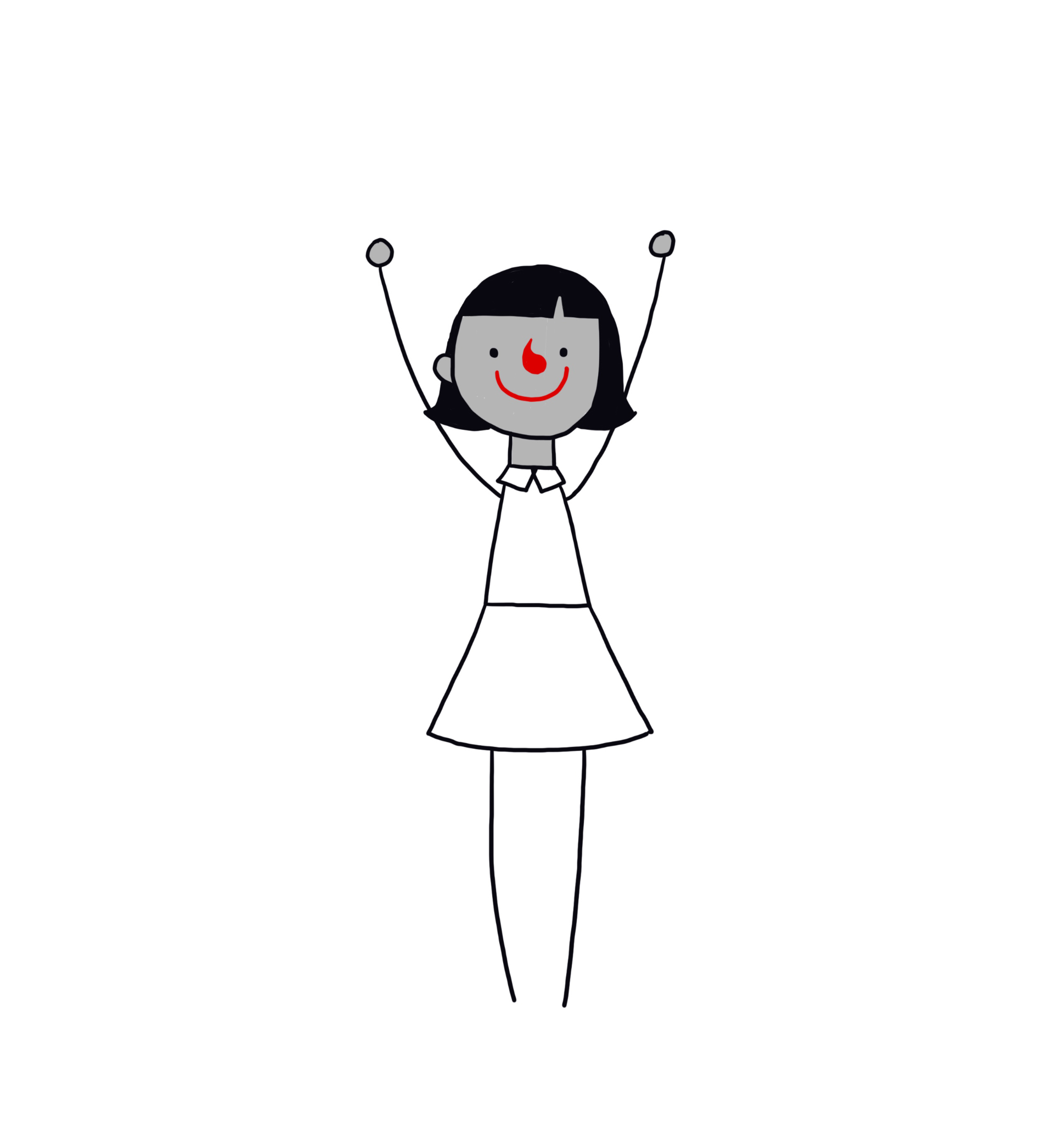 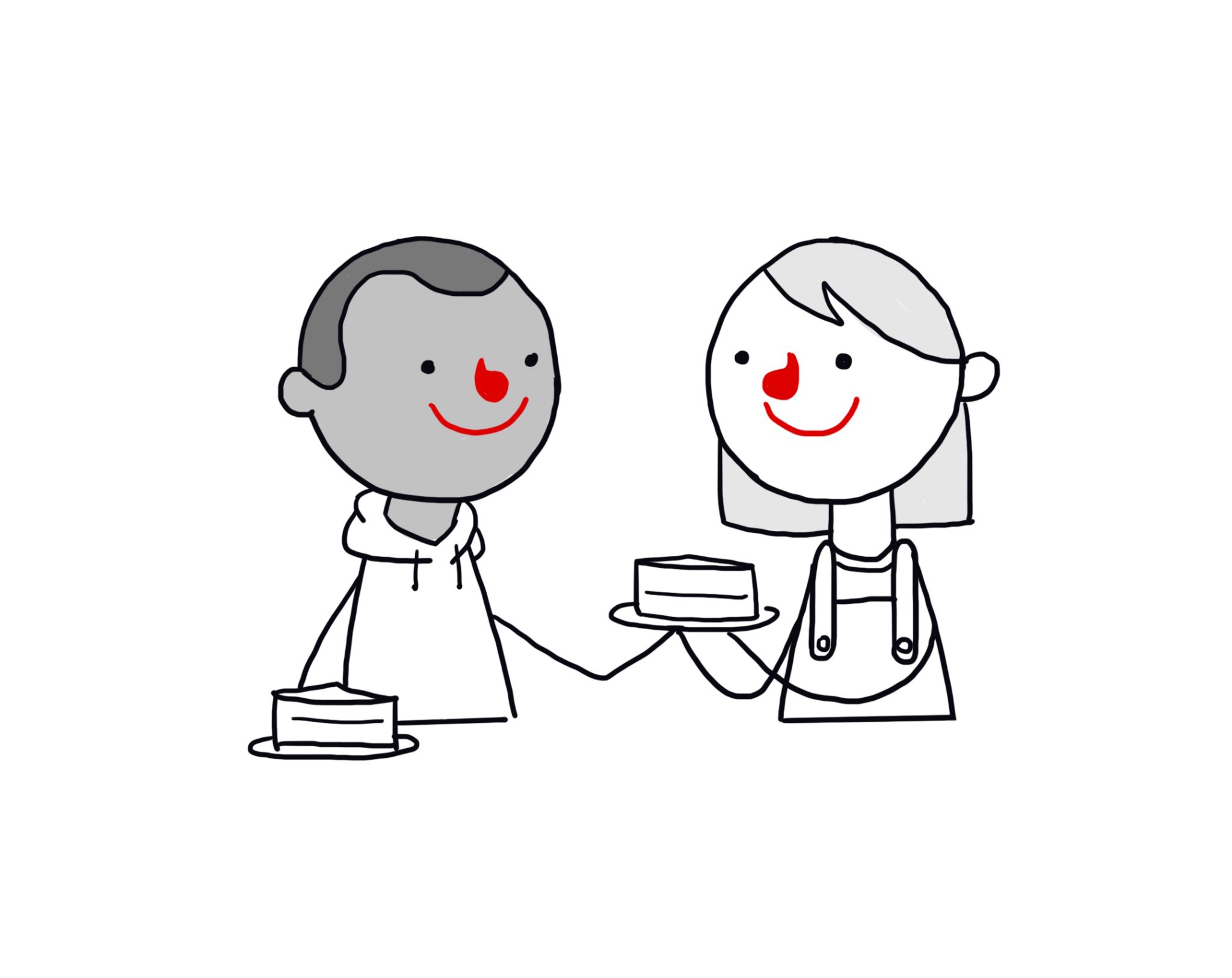 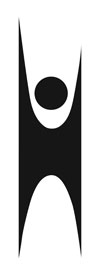 The Happy Human
Celebrating being human

Celebrating what human beings can do

Celebrating that we can be happy
Here We Are
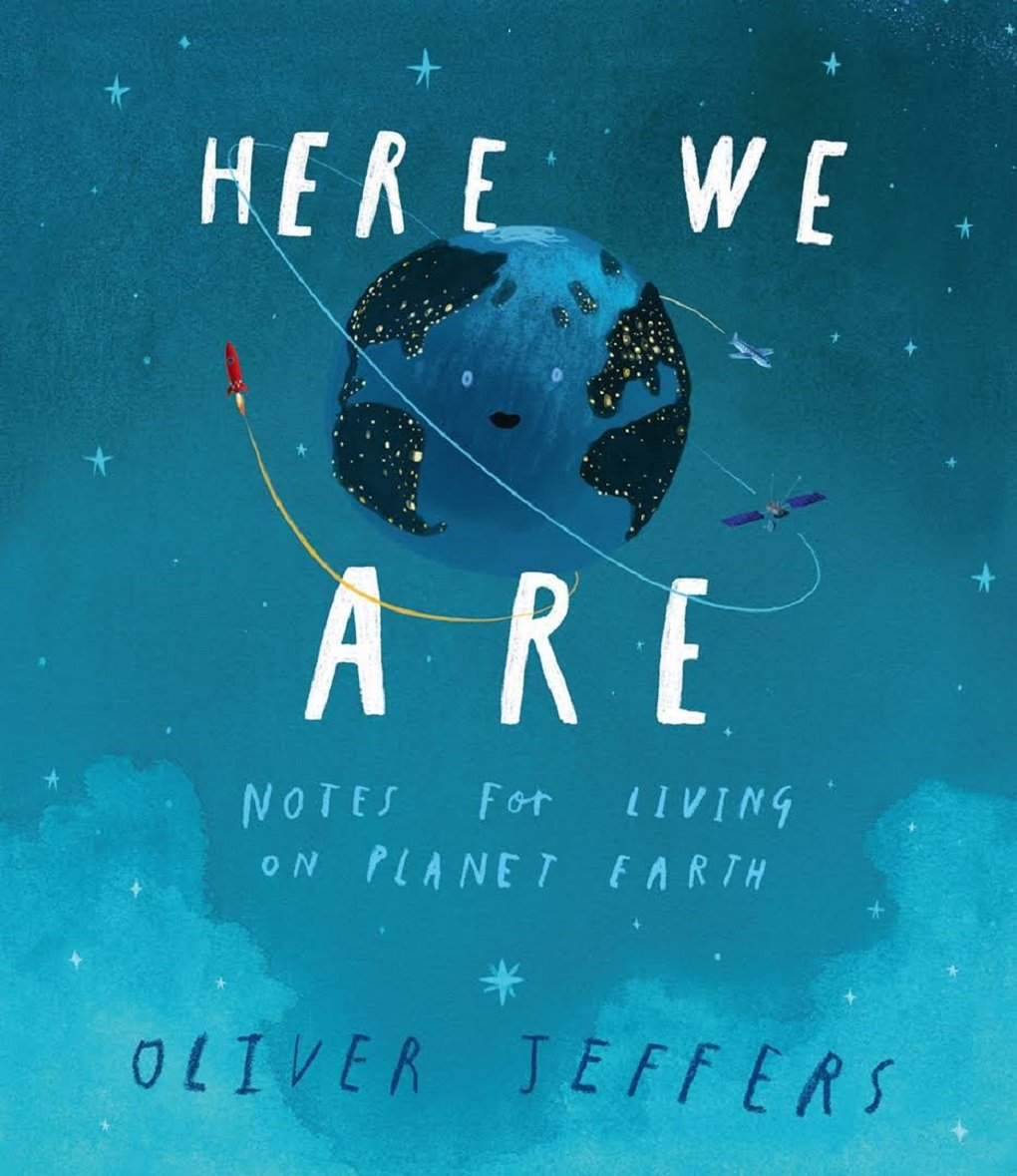 Notes for living on planet Earth

by Oliver Jeffers
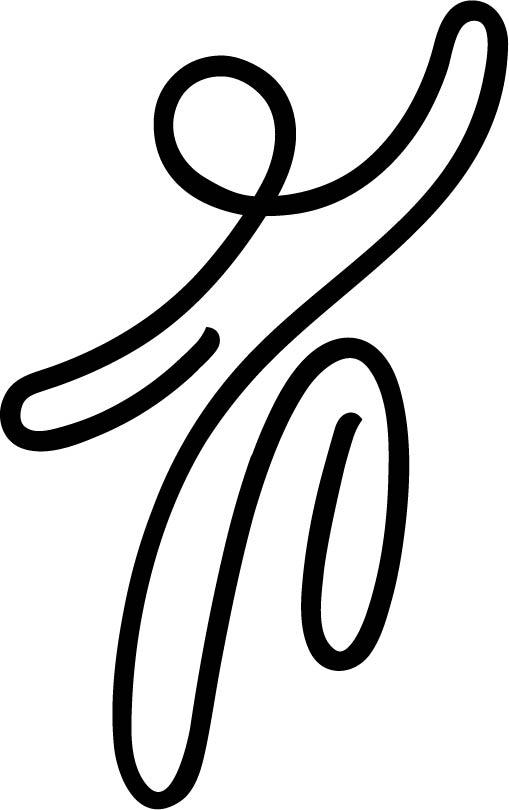 Decorate a Happy Human
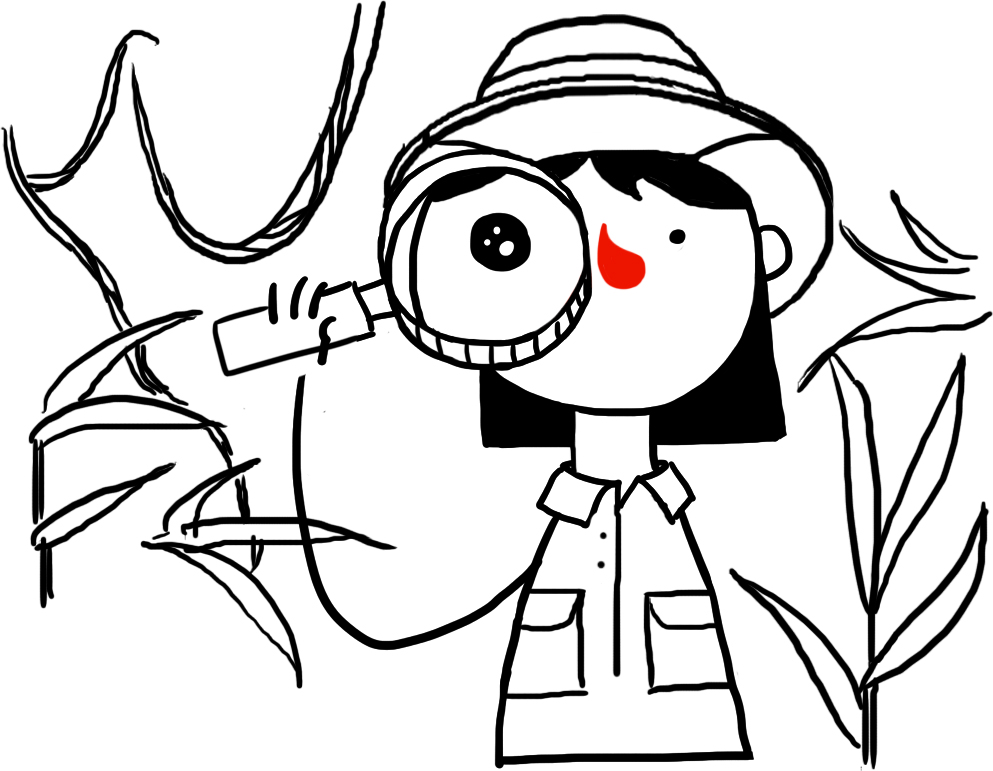 Humanism
Three things that humanists believe

The world is a natural place – we should ask questions and look for evidence to help us to understand it.
We should all be free to find what makes us happy.
We should be kind to other people, animals, and the planet.
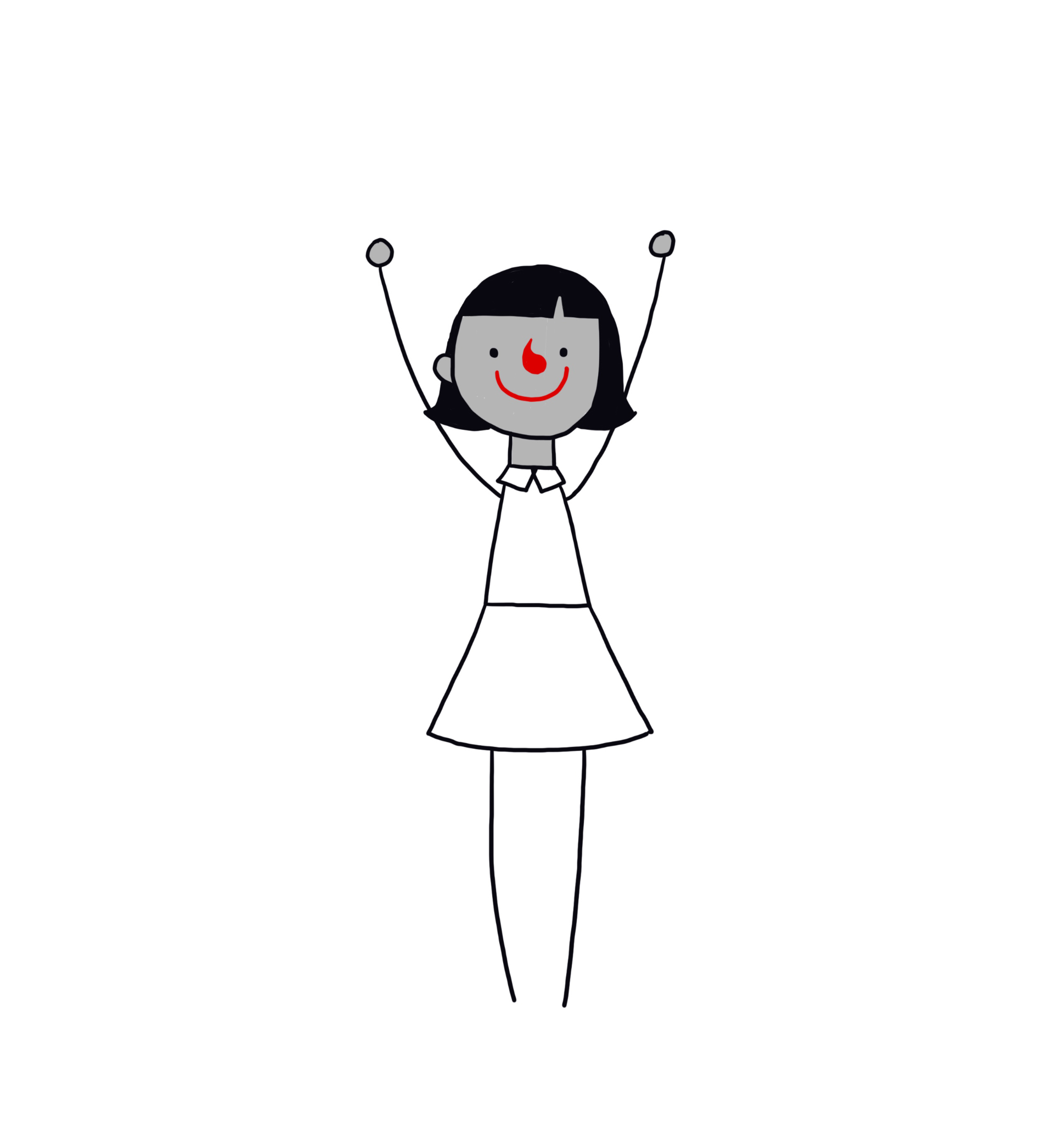 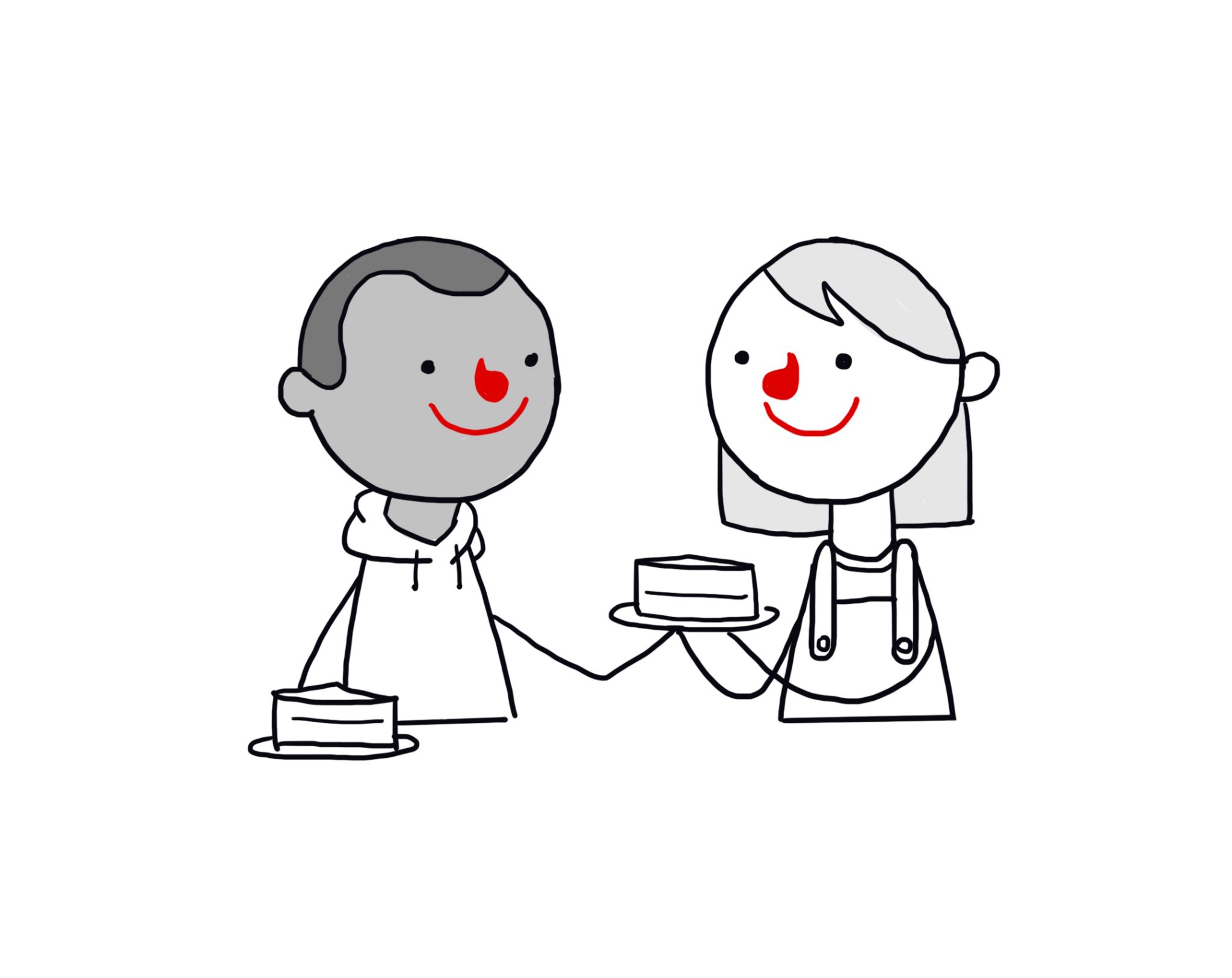